Freiland- und Bodenhaltung bei Rassekaninchen-Erfahrungen und HinweiseVortrag von Zfd. O.Klar und M.Klar RKZV S118 Uhsmannsdorf e.V.
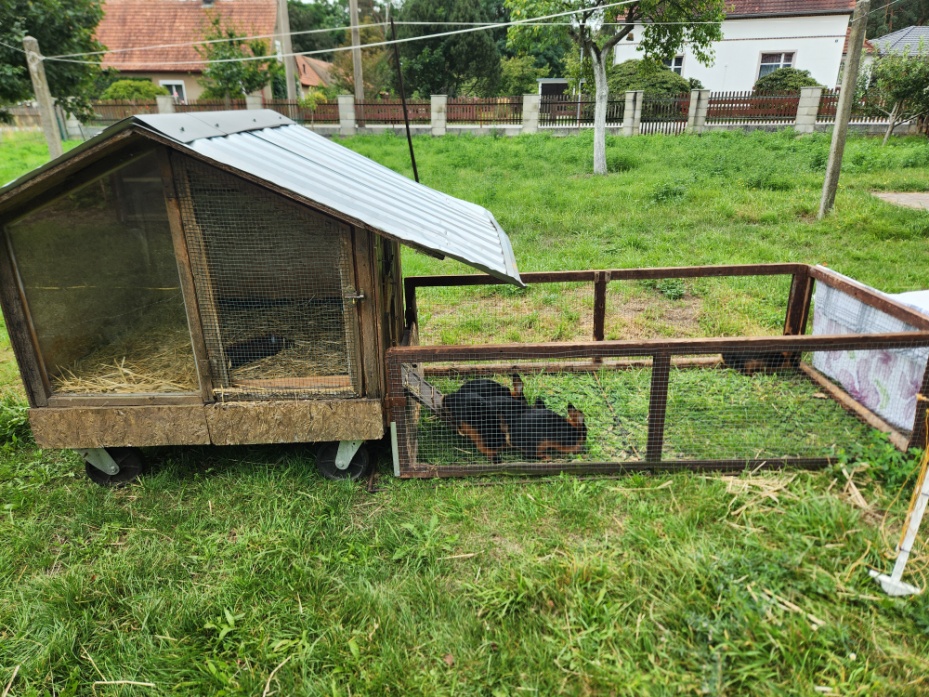 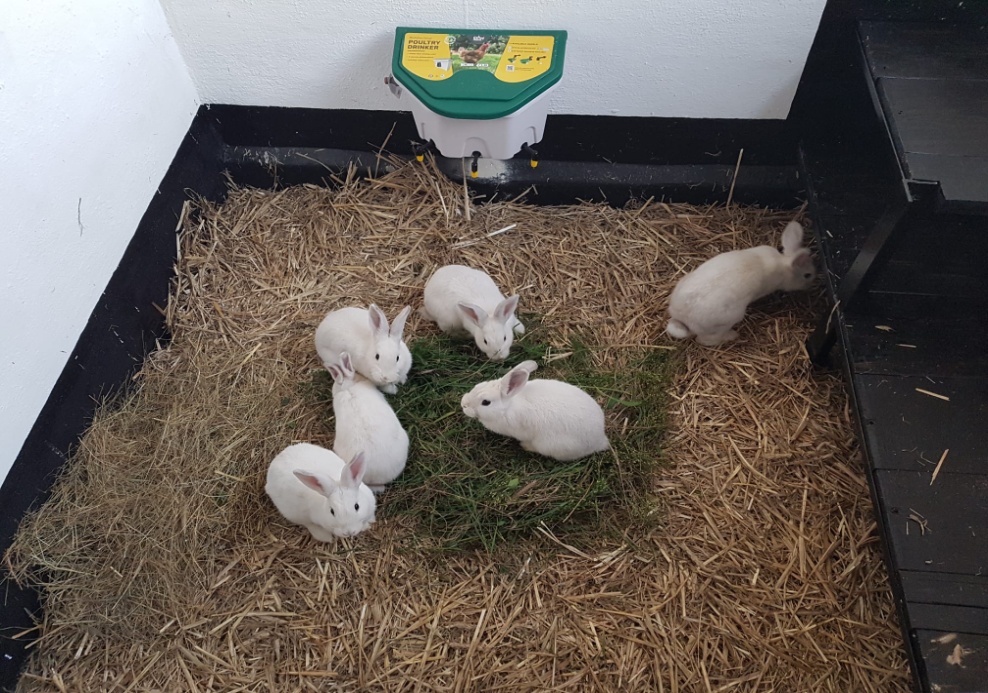 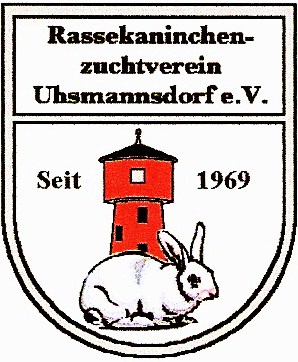 Inhalt1.  Theorie     Freiland- und Bodenhaltung 2.   Praxiserfahrungen2.1 Freilandhaltung- Zfd. O.Klar2.2 Bodenhaltung –  Zdf. M.Klar
Kreiszüchtertag des RKZ und RGZ am 08.09.2024 in Kodersdorf/Torga
2
1.Theorie
Das Kaninchen muss zum Raufutterfresser wieder erzogen werden!
Durch Weidehaltung wird die Ausprägung und Futterumsetzung von rohfaserreichen Futter gefördert!
Kaninchen können erst nach der 12. Lebenswoche Kohlenhydrate aus Getreidemischungen verwerten, davor besteht stark erhöhte Koksidiengefahr!
Aufnahme von Spurenelementen und Vitaminen aus dem Grünfutter
Viel Luft, frisches Grün, Bewegung und Licht fördert die Gesundheit und steigert die Lebendleistung (geworfene und aufgezogene Jungtiere, Frohwüchsigkeit, Lebendtagszunahme)
Kreiszüchtertag des RKZ und RGZ am 08.09.2024 in Kodersdorf/Torga
3
Haltungsverfahren und Haltungssysteme
Freilandhaltung (Gehegehaltung):
 stationäre Haltung (Wiese wird fest eingezäunt mit Untergrabschutz)
mobile Haltung

Stallhaltung:
 Außenstallhaltung
Innenstallhaltung
Haltungssystem:
Bodenhaltung
Einetagige Käfighaltung
Stufenkäfighaltung (industriell)
Kompaktkäfiganlage (2-3 Etagen, Züchter)
Kreiszüchtertag des RKZ und RGZ am 08.09.2024 in Kodersdorf/Torga
4
Literatur zum Nachlesen Rassekaninchenzucht von Friedrich Karl Dorn 6. Auflage 1985 S. 305ff
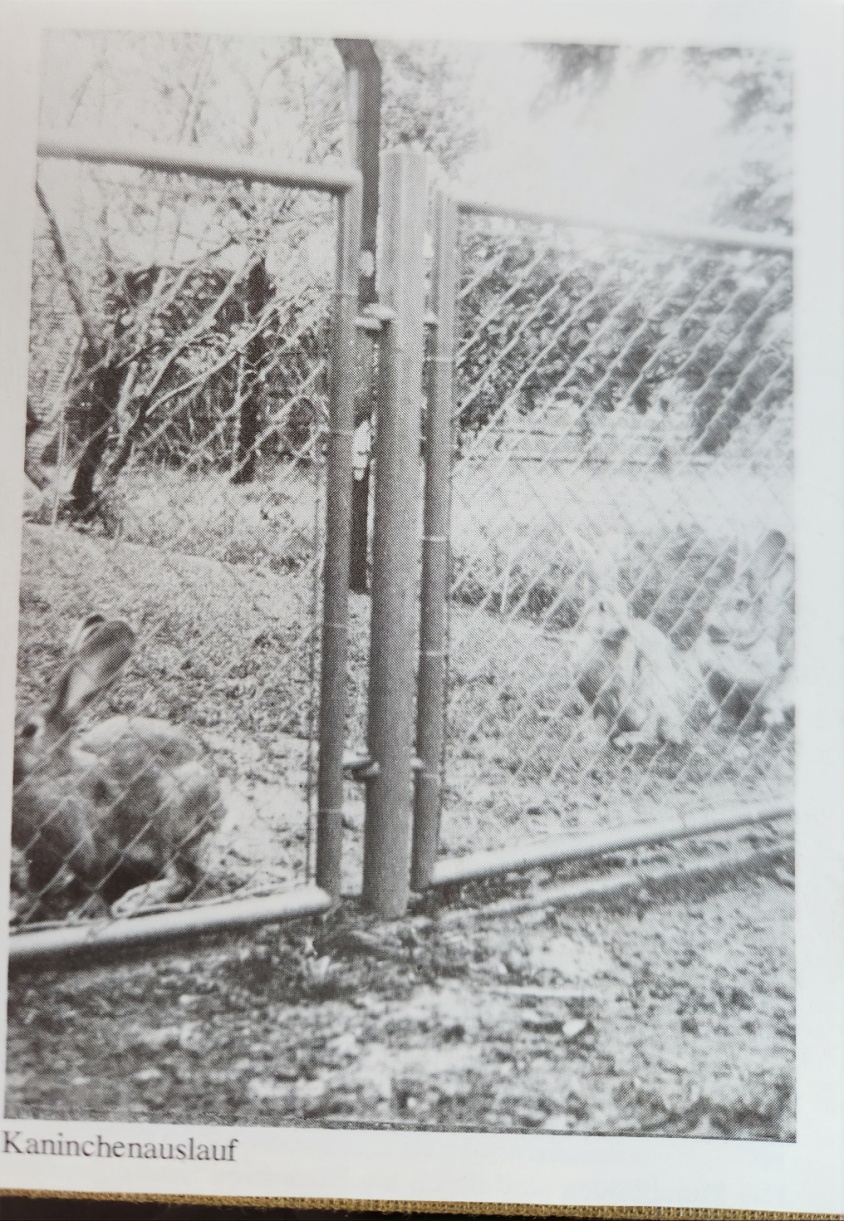 Kreiszüchtertag des RKZ und RGZ am 08.09.2024 in Kodersdorf/Torga
5
Rassekaninchenzucht von Friedrich Karl Dorn 2. Auflage 1968 S. 450ff
Kreiszüchtertag des RKZ und RGZ am 08.09.2024 in Kodersdorf/Torga
6
Weitere Literatur zum Thema
Praktische Kaninchenzucht von Paul Starke, überarbeitete von Max Wischer, 1941

Das große Buch vom Kaninchen von Wolfgang Schlolaut, DLG-Verlag, 1998,  Ab Seite 251
Kreiszüchtertag des RKZ und RGZ am 08.09.2024 in Kodersdorf/Torga
7
2. Praxiserfahrungen
Kreiszüchtertag des RKZ und RGZ am 08.09.2024 in Kodersdorf/Torga
8
2.1 Gründe für die Freilandhaltung
Einsparung von Arbeitszeit (Fütterung, Entmistung, Grasmahd)Bessere Ausnutzung des Grünlandes
Einsparung von Kraftfutter, gerade beim ersten Aufwuchs
Gruppenhaltung von Jungtieren höhere Tieranzahl möglich
Förderung des Sozialverhaltens
Höhere Vitalität und widerstandsfähiger (Robuster)
Erhöhter Bewegungsdrang, damit stärkere Verdauungsvorgänge, evtl. Verdauungsproblem werden umgangen
Geringere Hitzestress im Sommer für Tiere in Freilandhaltung vgl. mit Stallhaltung
Bessere Futterverwertung damit höhere Zuwachs
reduzierte Rasenmähereinsatz auf Wiese die schlecht mit Sense zu mähen wäre
Kreiszüchtertag des RKZ und RGZ am 08.09.2024 in Kodersdorf/Torga
9
Frontansicht des Freilaufgeheges
Kreiszüchtertag des RKZ und RGZ am 08.09.2024 in Kodersdorf/Torga
10
2m² Grünlandfläche für den täglichen Bedarf

Rundeisen-Rahmen, dieser ist mit Maschendraht (plastikummantelt) bespannt

Bei uneben Gelände ist es sinnvoll wenn der Draht locker im Rahmen befestigt ist

Schutz vor Unterhölungen und  Fressfeinden
Kreiszüchtertag des RKZ und RGZ am 08.09.2024 in Kodersdorf/Torga
11
Einfacher Holzrahmenbau bespannt mit engmaschigen Kaninchendraht,

Sonnenschutz erfolgt durch Anbringen von Tüchern, Sonnensegel oder Schilfmatte

Abdeckung als 2 Elementen aus Holzrahmen, ebenfalls mit Draht bespannt

Treppe für einfaches Ein/Aussteigen der Tiere
Kreiszüchtertag des RKZ und RGZ am 08.09.2024 in Kodersdorf/Torga
12
Vorgehensweise der Weidehaltung


Würfe direkt im mobilen Auslauf,Häsin hat permanent die Möglichkeit um den Außenbereich zu nutzen
Oder nach Wurf im Innenstall, Beginn Gruppenhaltung ab der 6. Wochen, beide Geschlechter
2 Würfe werden vergesellschaftet, bei 6 Wochen keine Probleme mit Rangfolge
Gruppentrennung vor Geschlechtsreife, weiterhin Weidehaltung
Sobald Rangproblem entstehen bzw. vor einer Schau erfolgt die Trennung und anschließend Innenstallhaltung in der Kompaktkäfiganlage/ Einzelhaltung
>12 h wurde der Außenbereich genutzt, über Nacht werden die Tiere im Haus eingesperrt Schutz vor Fressfeinden (Fuchs, Marder, sind aktiver und auch an dem Auslauf anzutreffen) 
Tiere fressen rationierter, ganztägige Futteraufnahme
Zufütterung von Heu ad libitum, am Abend Kraftfuttermischung  keine Probleme mit Kokzidose auch im Nachgang an die Weidehaltung nicht 
der mobile Auslauf wird jeden Tag versetzt
Kreiszüchtertag des RKZ und RGZ am 08.09.2024 in Kodersdorf/Torga
13
Vorbereitung des Grünlandes
Es sollte keine Probleme mit Würmern geben, ansonsten auf Weidehaltung verzichten
Nassstellen meiden
Keine Flächen nutzen auf denen Hunde Kot absetzen (Würmer)
Bis zu 3. mal wird der Aufwuchs genutzt, nach ca. 4-6 Wochen wird der nachfolgende Aufwuchs erneut genutzt
Nach Ende der Weideperiode wird die Wiese gemäht und abgerecht
Kahlstellen evtl im Herbst nachsäen 
Kalkung der Fläche im Herbst oder Frühjahr (Kalkmagnesium)
Wiese wird im Frühjahr mit minerlischen NPK gedüngt, hohe Qualität des Futters anstreben Jungtiere im Wuchs benötigen diese zum Heranwachsen
Kreiszüchtertag des RKZ und RGZ am 08.09.2024 in Kodersdorf/Torga
14
Fragen?
Kreiszüchtertag des RKZ und RGZ am 08.09.2024 in Kodersdorf/Torga
15
2.2 Gründe für die Bodenhaltung
Vgl. mit den Vorteilen der Freilandhaltung
Tiere leben in der Gruppe und haben damit besseres Sozialverhalten gegenseitiges Putzen
weniger Arbeitsaufwand bei mehr Tieren, die betreut werden
Mehr Bewegungsfreiheit, aktive Bewegung geringere Verdauungsprobleme
Höhere Futteraufnahme durch Gruppenverhalten, aber auch durch mehr Bewegung
Tiefstreuhaltung möglich, tägliches Nachstreuen erforderlich
Kreiszüchtertag des RKZ und RGZ am 08.09.2024 in Kodersdorf/Torga
16
Aufbau der Buchte
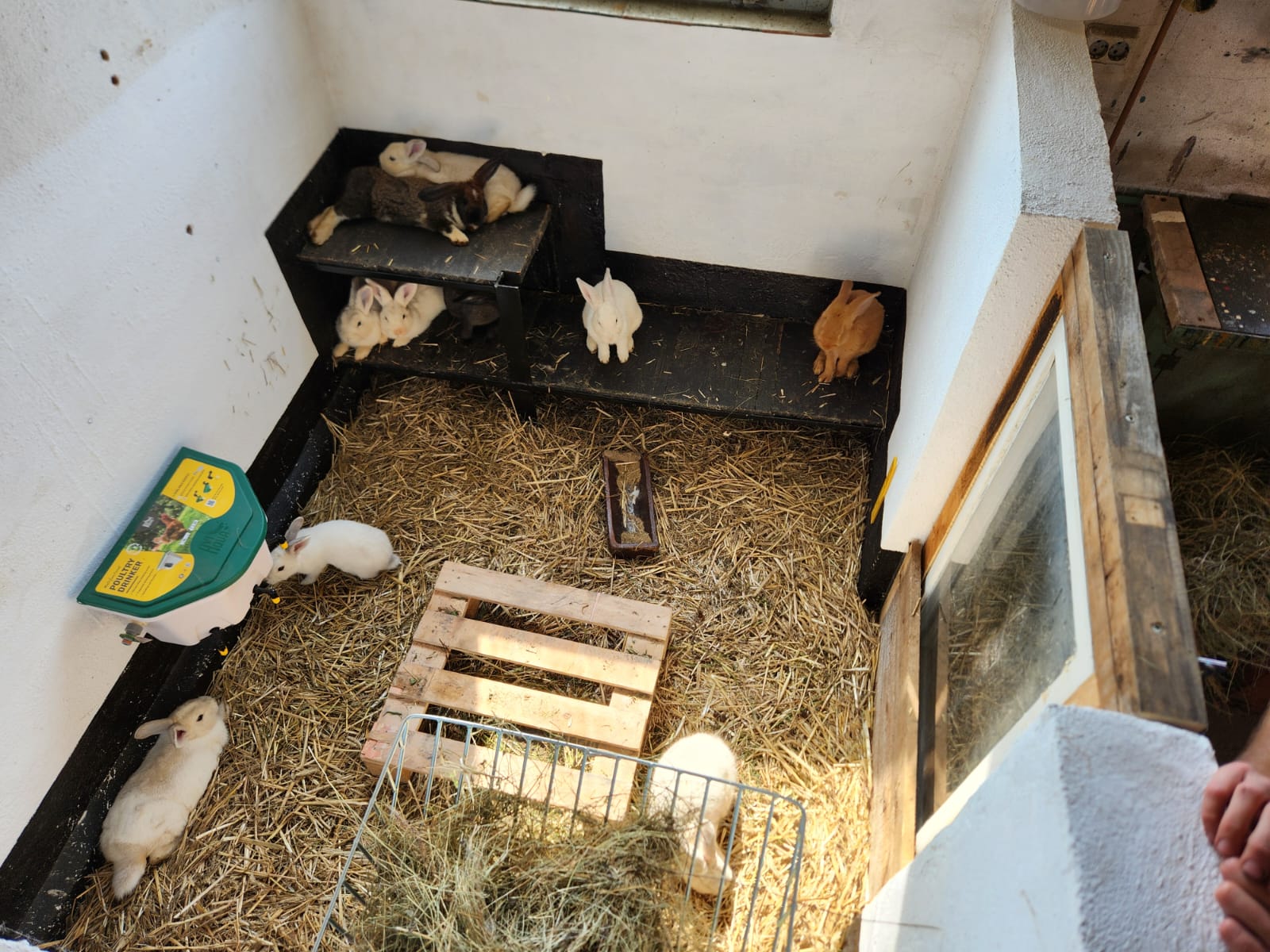 Mauerwerk 1,20m hoch

Sockel- und Boden mit Silolack gestrichen

Wandbereich mit Streichkalk gestrichen

Ruhebereiche eingerichtet
Kreiszüchtertag des RKZ und RGZ am 08.09.2024 in Kodersdorf/Torga
17
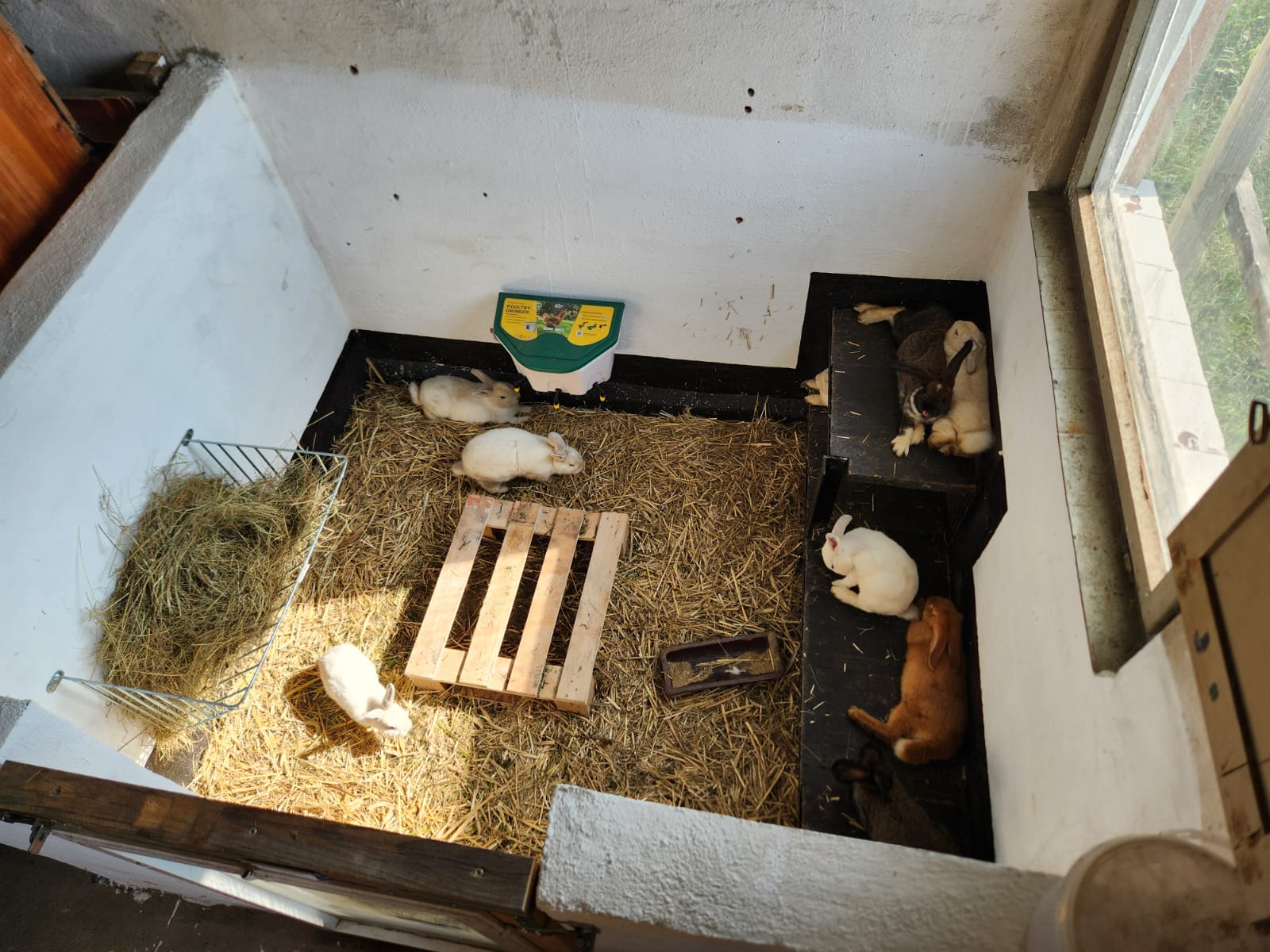 Nippeltränke mit Vorratsbehälter (8l) angebracht

Große Heuraufe

Palette darauf wird Grünfutter abgelegt, damit es sich nicht erwärmt und um den Kontakt mit Kot zu vermeiden

Außenbereich in Planung!
Kreiszüchtertag des RKZ und RGZ am 08.09.2024 in Kodersdorf/Torga
18
Fragen?
Kreiszüchtertag des RKZ und RGZ am 08.09.2024 in Kodersdorf/Torga
19
https://rkzv-uhsmannsdorf.jimdofree.com/
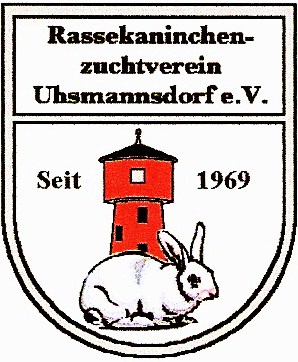 Kreiszüchtertag des RKZ und RGZ am 08.09.2024 in Kodersdorf/Torga
20